Eighth Judicial DistrictSpecialty Court Programs
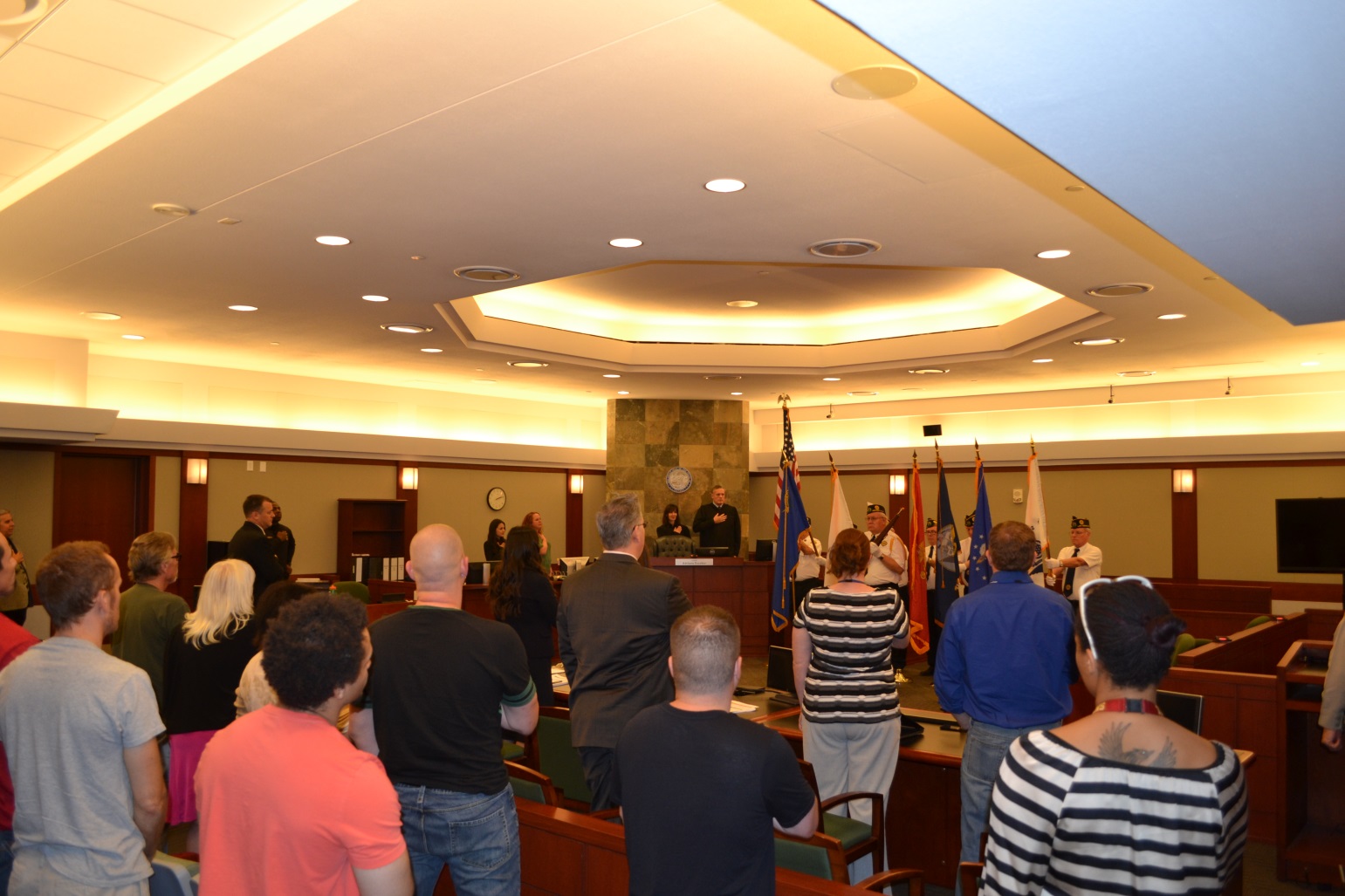 Serving 1200 – 1500 
Clark County Residents Annually
Specialty Court Programs
Substance Abuse Treatment/Co-Occurring
Adult Drug Court
Felony DUI 
Juvenile Drug Court
Dependency Mother’s Drug Court
Family Treatment Court  [DFS Involvement]
Child Support Treatment Court
Veteran’s Court
OPEN Court
Mental Health Court

      1993 Nevada became one of the first states to authorize Specialty Courts/Drug Courts
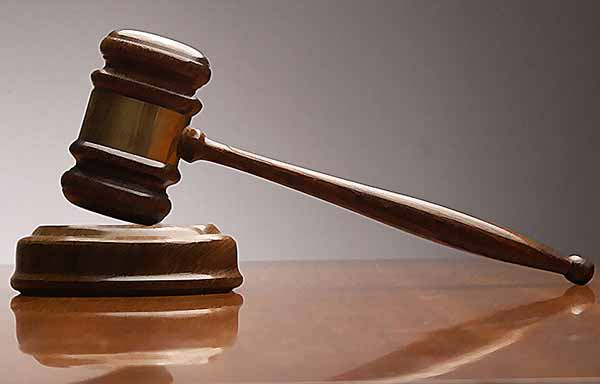 Purpose of Drug Court Programs
Improves Public Safety
Reduces Criminal Recidivism
Improves Quality of Lives

Saves Money 
Less expensive than detention
Reduces criminal justice costs
Increases productivity of participants
Benefits of Specialty Courts
Provides Treatment
Substance Abuse Counseling
Mental Health Counseling
Case Management Services
Probation Supervision (GM/Felony)
Drug Testing
Medication Management (MHC)
Medically Assisted Treatment 

Regular Court Reviews

Without judicial oversight, 70% of substance abusing offenders drop out of treatment.
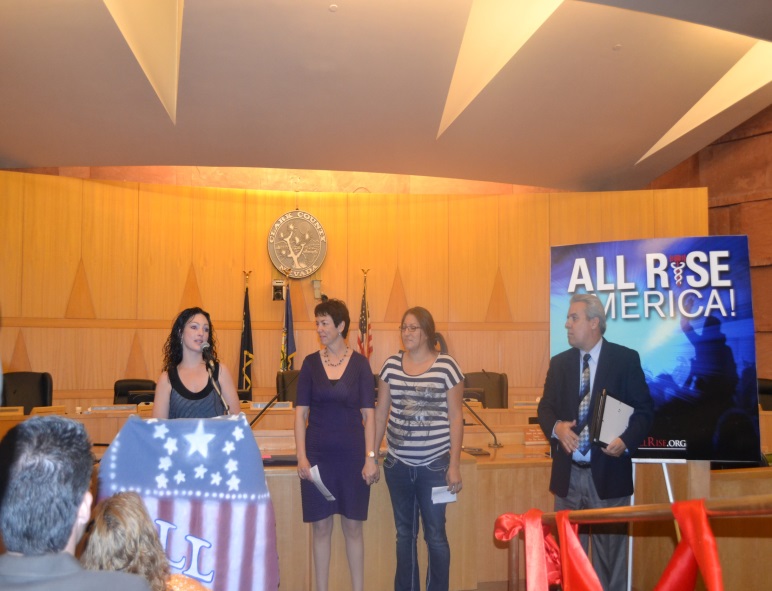 Eligibility Criteria
Adult Drug Court:
Involved in criminal justice system
Identified alcohol/substance abuse disorder
Non-violent criminal history
No drug trafficking

Felony DUI Court:
Identified alcohol/substance abuse disorder
Non-violent criminal history
No drug trafficking
Three felony DUI charges within 7  years w/no prior felony DUI convictions;
Prescription Drug Use in Specialty Courts
Adult Drug Court:

15% Prescription Drug Users

Oxy
Lortab
Xanax
Percocet 

Primary Use
               6/10 Methamphetamine
	2/10 Heroin
1/10 Prescription Drug
1/10 Marijuana
   
95% Polysubstance Users
 9/10 Methamphetamine
 6/10 Heroine
 1+ Prescription Drugs
Felony DUI Court:

25% Prescription Drug Users
	Oxy
	Lortab
	Percocet
	NorCo

Polysubstance Use
9/10 Alcohol   
7/10 Marijuana
2+/10 Prescription Drugs
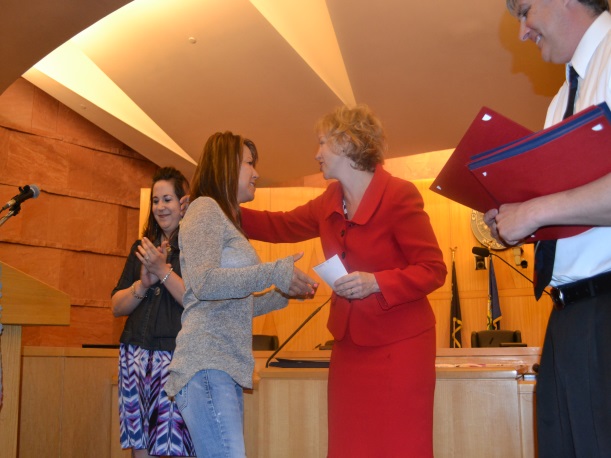 Drug Courts:A Statistical Overview
Drug Courts Reduce Crime 
75% of Drug Court graduates remain arrest-free at least two years after leaving the program.
Reduce crime 45% MORE than other sentencing options.
Drug Courts Save Money 
For every $1.00 invested in Drug Court, taxpayers save $3.36 in avoided criminal justice costs 
Add reduced victimization and healthcare services, utilization savings increase to $27 for every $1 invested.
Cost savings ranging from $3,000 to $13,000 per client
Law Enforcement
Judicial Costs
Detention
Community Costs 	
Nevada:    
$135/day to house one inmate at CCDC  vs.  $4.30/day for Drug Court  Treatment
Retention Rates
Adult Drug Court Program  2016
	Current and Active Participants		328
	Graduates  2016			  64
	Terminations 2016			  67

          RETENTION RATE  85%

71% Reduction in Misdemeanor Arrests and 69% Reduction in Felony Arrests


Felony DUI Program 2016
	Current and Active Participants		470
	Graduates 2016			  48
	Terminations 2016			   11

         RETENTION RATE  98%

95% Reduction in Arrests 1-3 Years Post Graduation

Drug Courts Ensure Compliance 

Drug Courts are 6x  more likely to keep offenders in treatment long enough for them to find recovery
Cost Per Participant
Adult Drug Court
	$4,500 per participant

Felony DUI Court
	Costs paid by program participant
		Program costs $554.50/month
		Program length 3 – 5 years


One year of drug court treatment is less than one month in CCDC
The Verdict Is In
Specialty Courts
Provide more HUMANE + Cost Effective Justice

Effective alternative to incarceration 

Specialty Courts WORK
Better than jail or prison
Better than probation + treatment alone


Specialty Courts are more effective than any other proven criminal justice strategy.
					NADCP
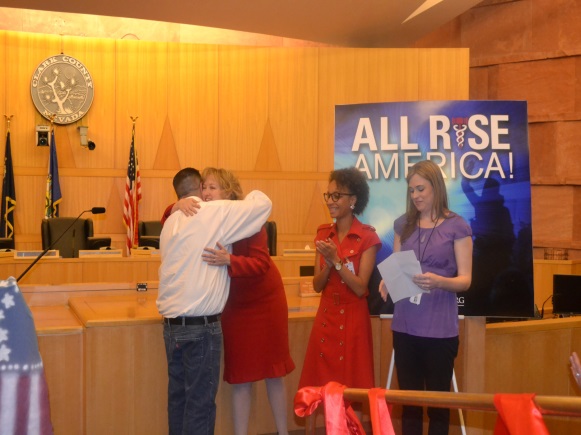